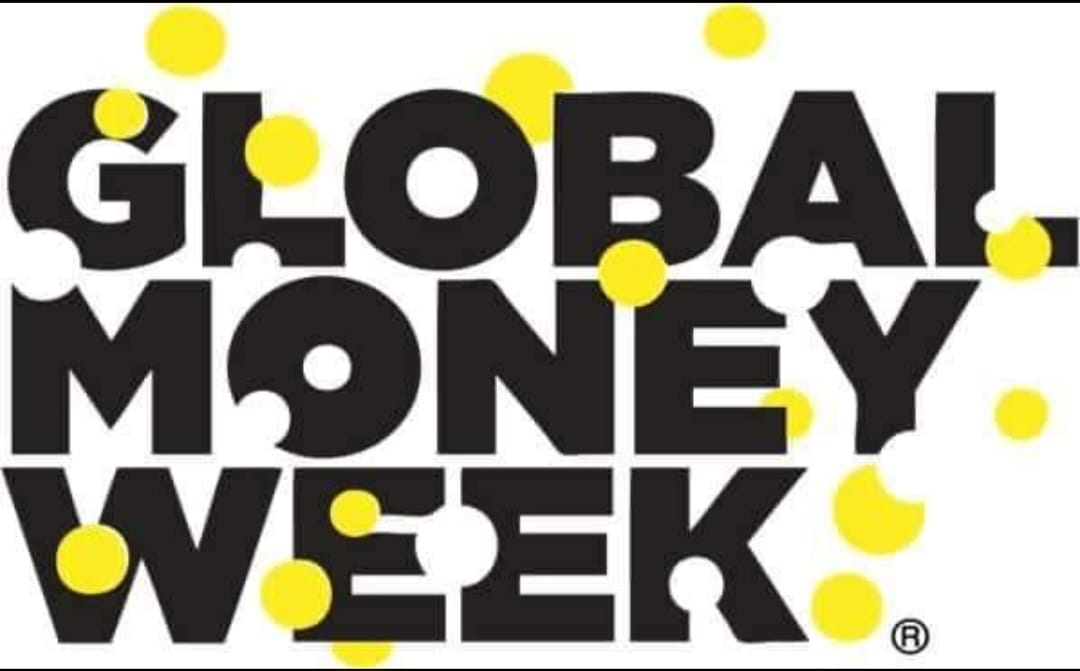 GRUPA MARE 4
GRĂDINIȚA “MĂRȚIȘOR”
Prof. CRISTINA CROITORU
BUCUREȘTI - 2025
ECONOMISIREA
#GlobalMoneyWeek2025 
“Think before you follow, wise money tomorrow” „Gândește-te înainte de a urma, bani înțelepți mâine”
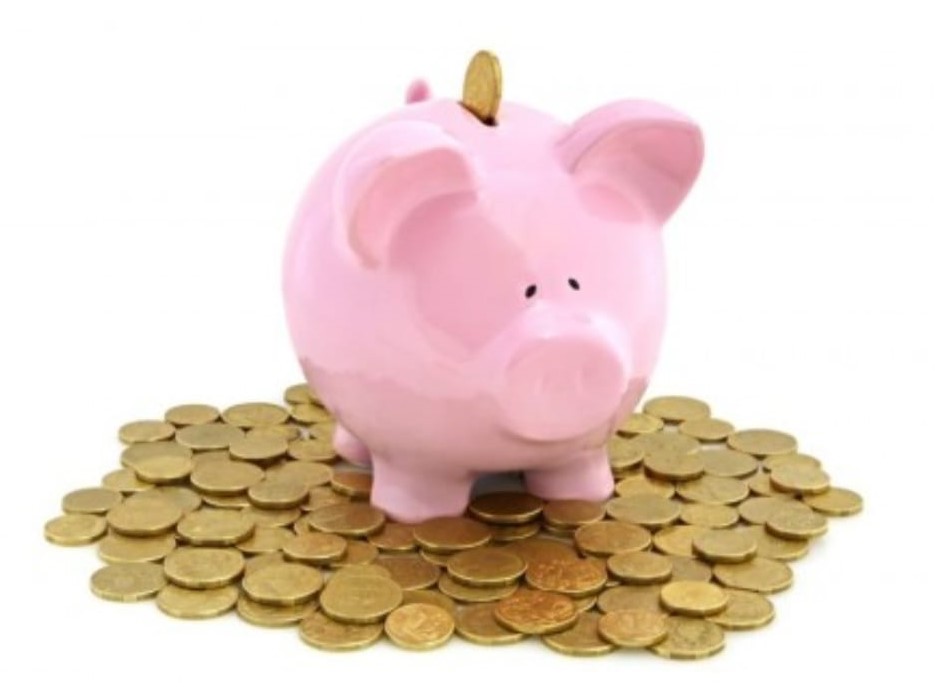 Copiii de la Grupa mare 4, Grădinița ”Mărțișor”, sector 4, București îndrumați de prof. Cristina Croitoru,  au participat în săptămâna  17-21 martie 2025 la Global Money Week.
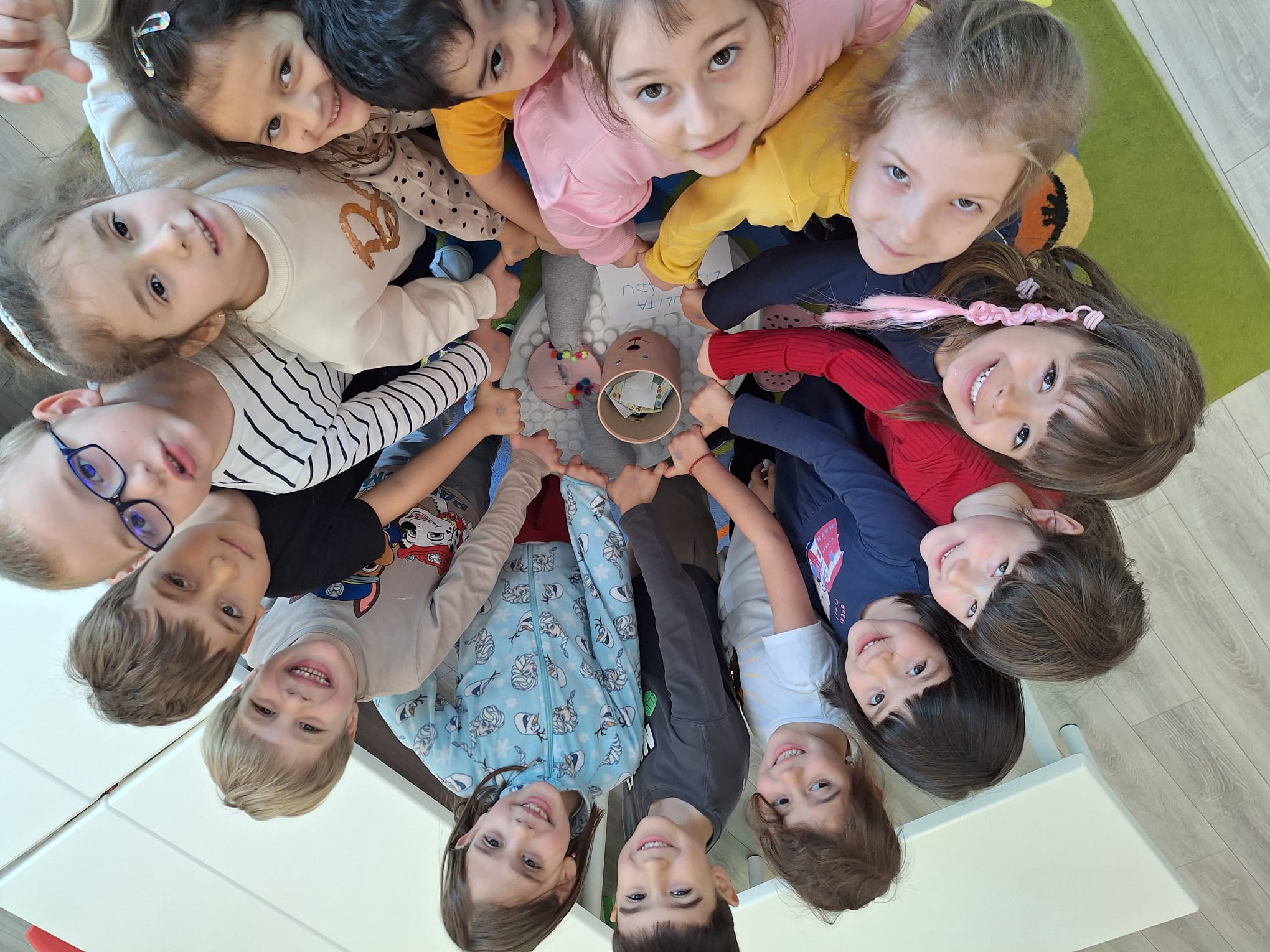 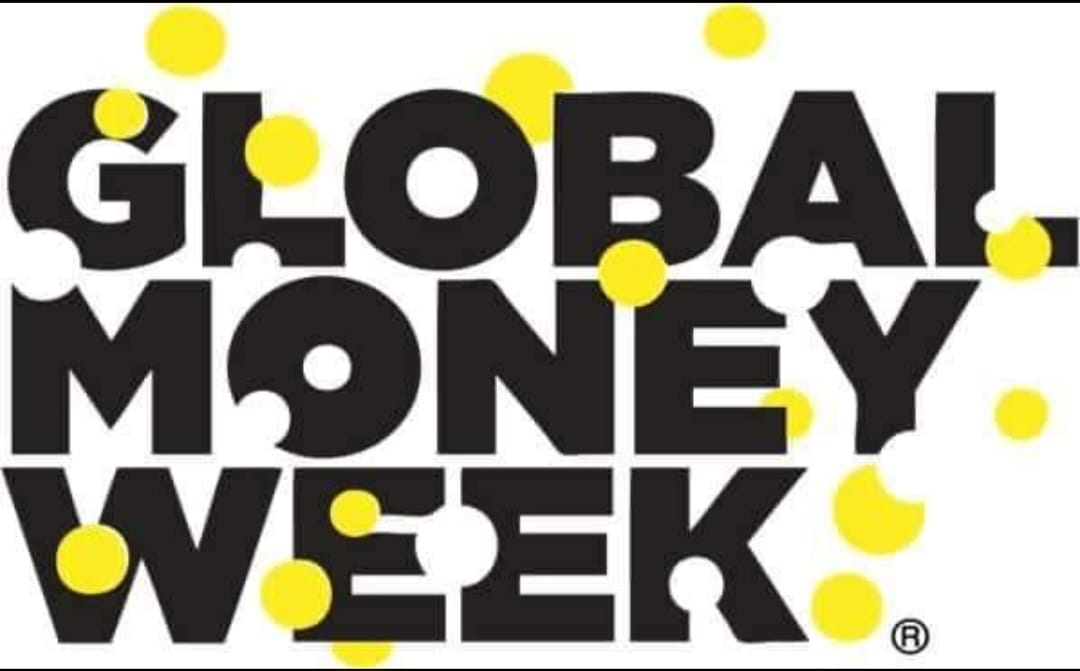 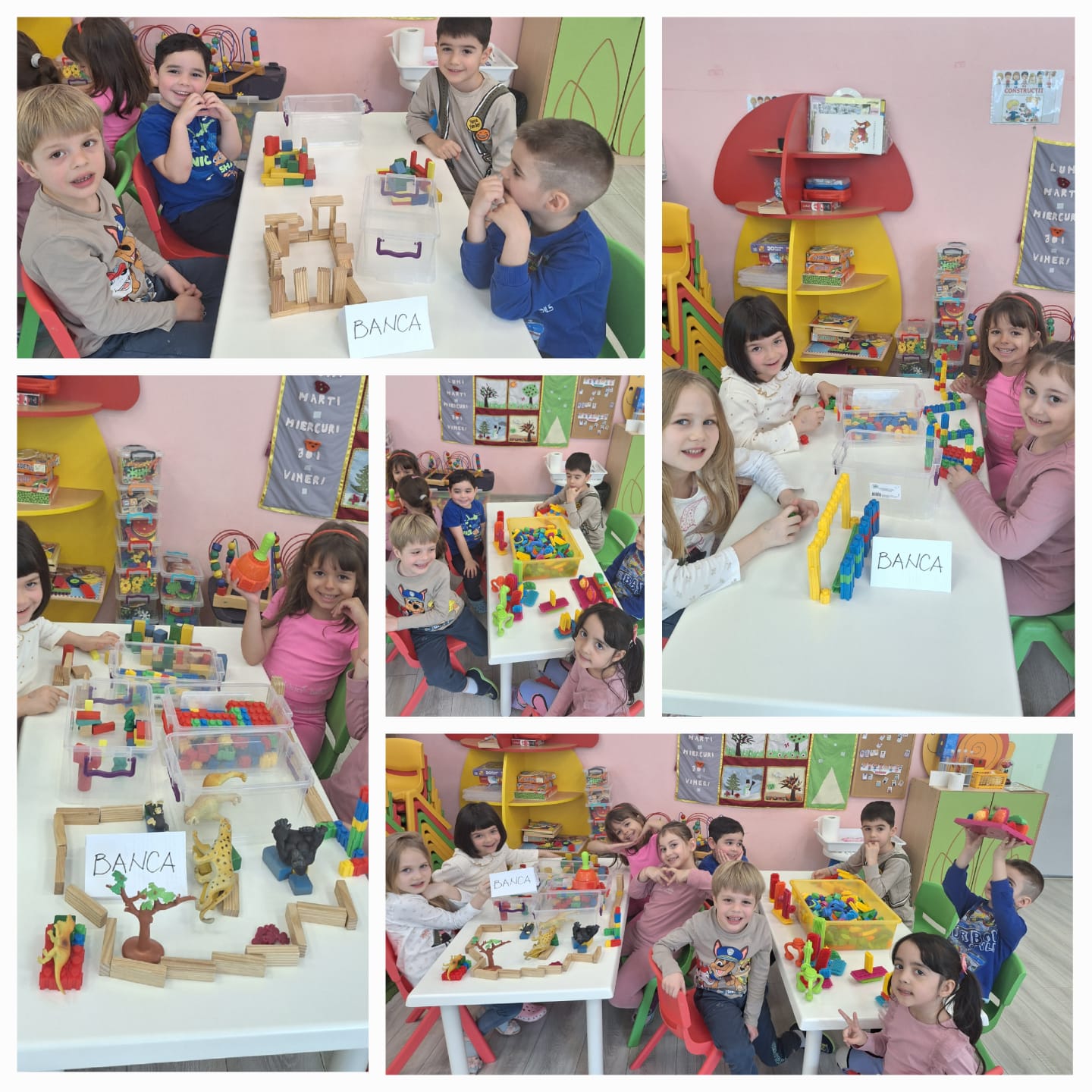 JOCURI  ŞI  ACTIVITĂŢI LIBER ALESE (ALA 1)JOC DE ROL: „Și eu ecomomisesc!”(Cele 3 borcane - cheltuim, economisim, donăm)CONSTRUCŢII: „Banca” - cuburi din lemn şi legoARTĂ: „Pușculița mea”-decorare
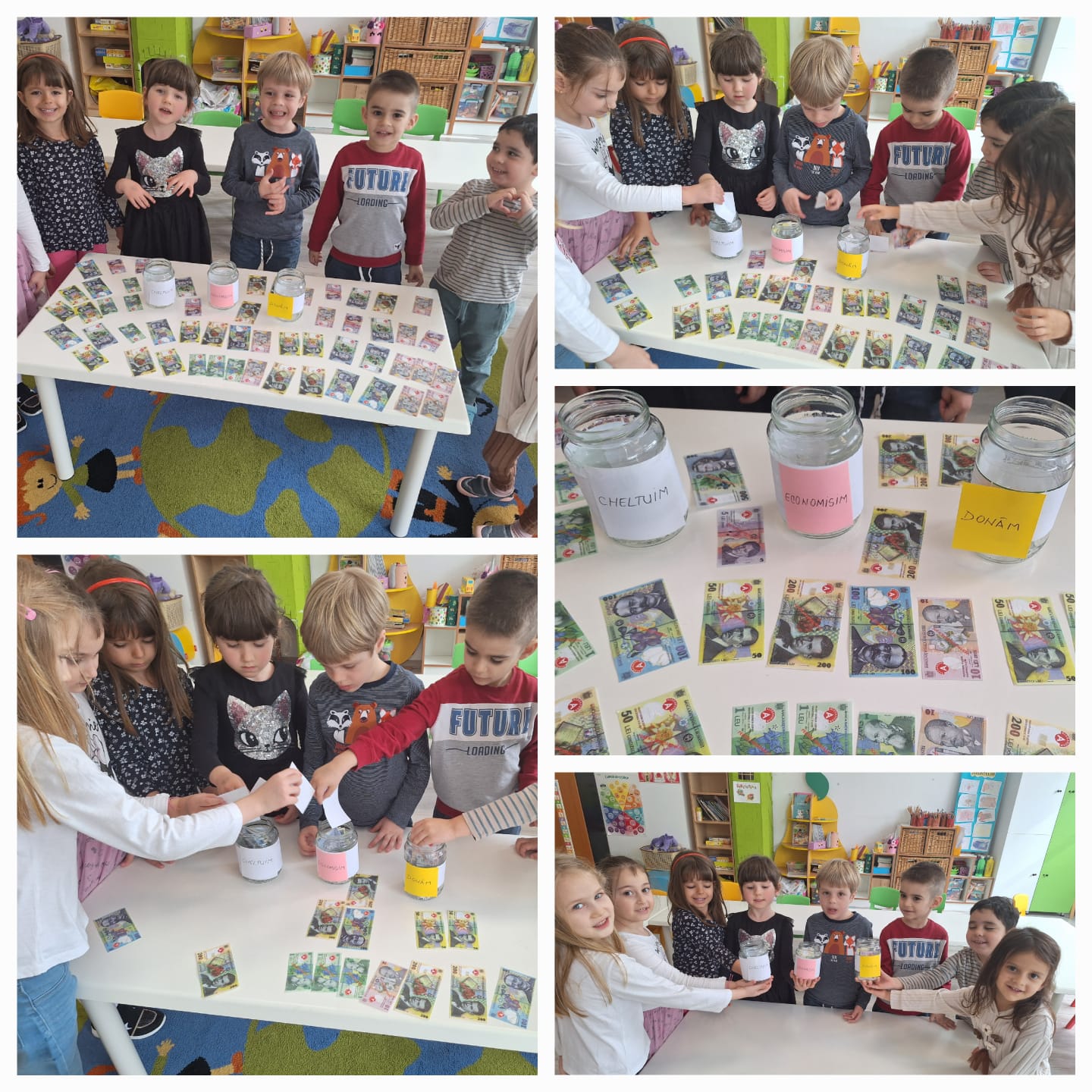 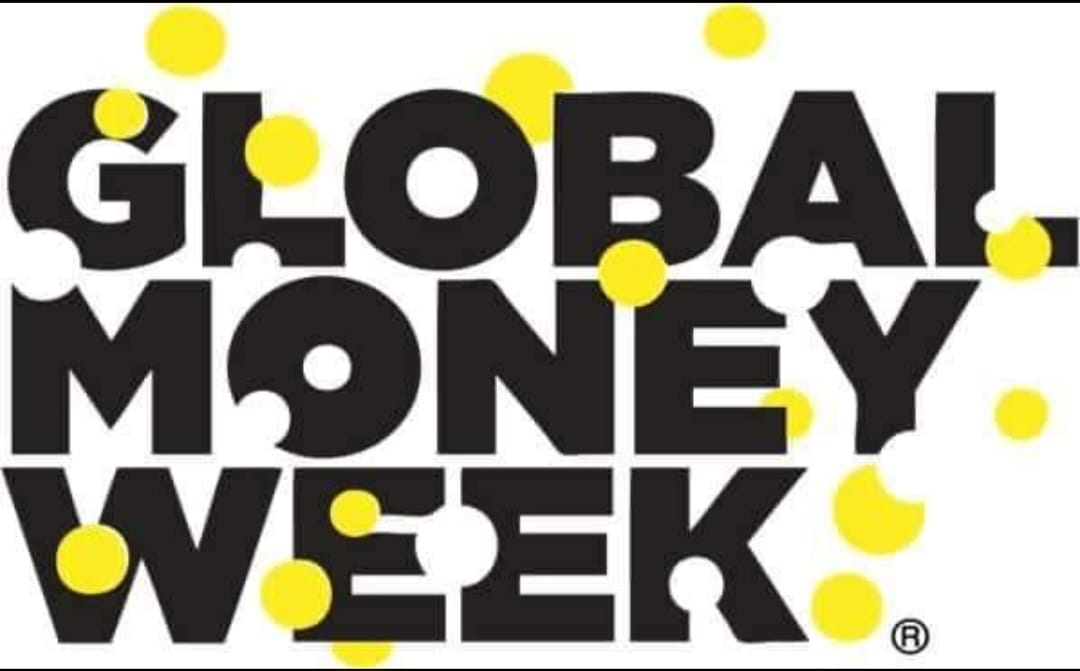 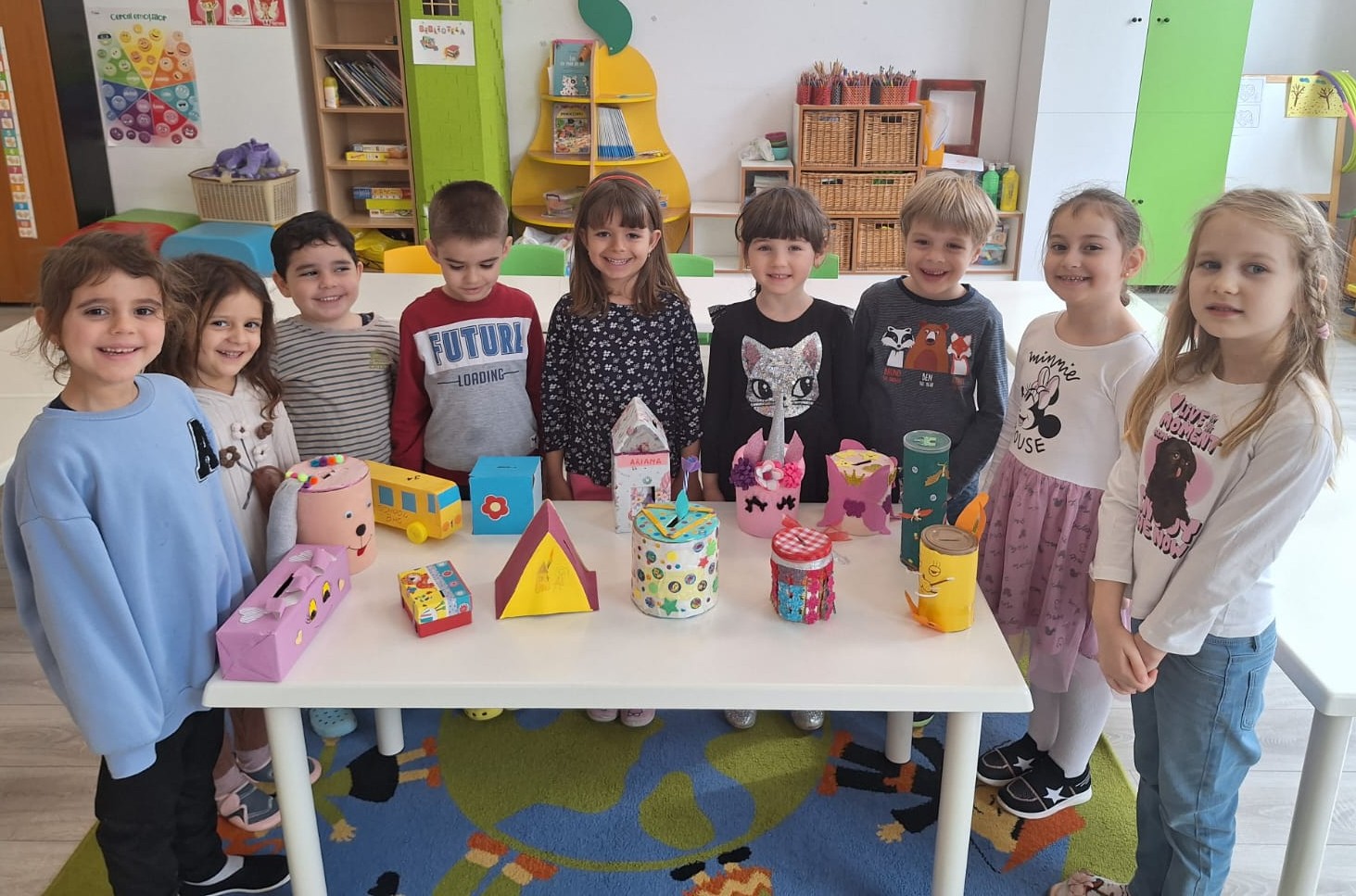 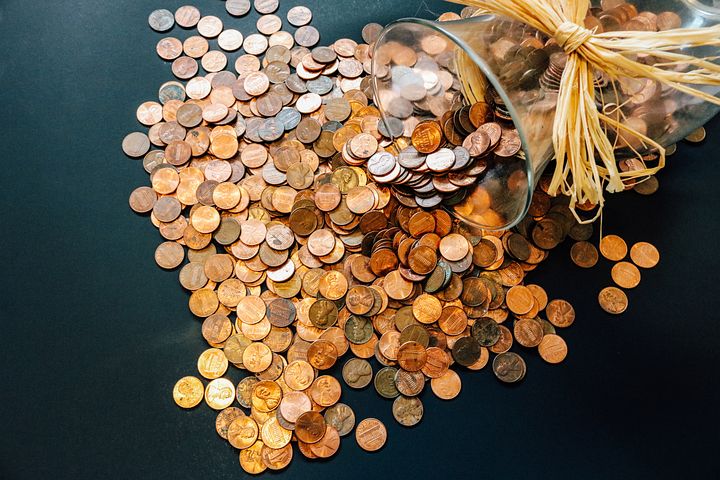 DOMENIUL OM ŞI SOCIETATE  - EDUCAȚIE FINANCIARĂ„Cum economisim?” – convorbirehttps://gamma.app/docs/Cum-economisim-nf1d2j34miusuwi?mode=doc
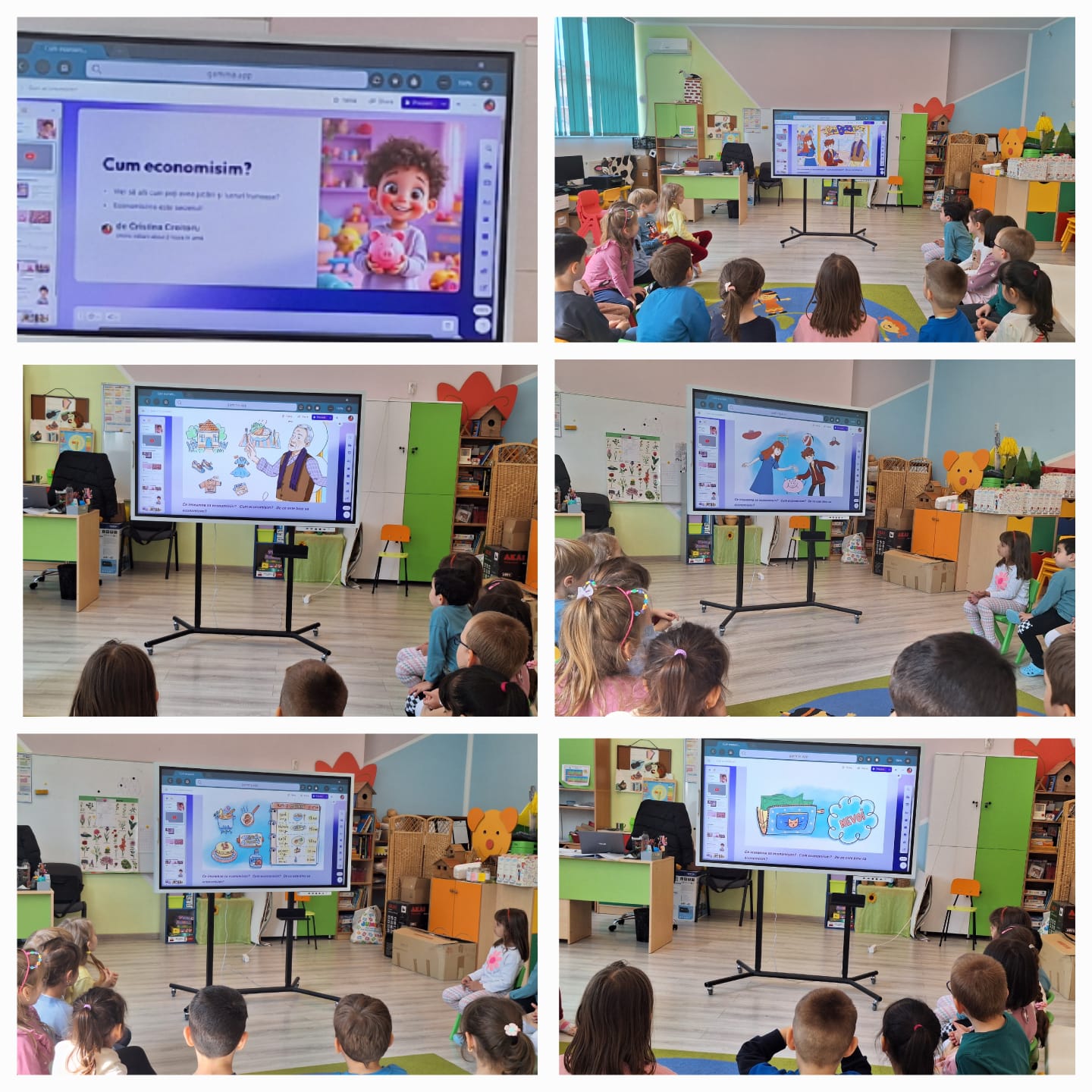 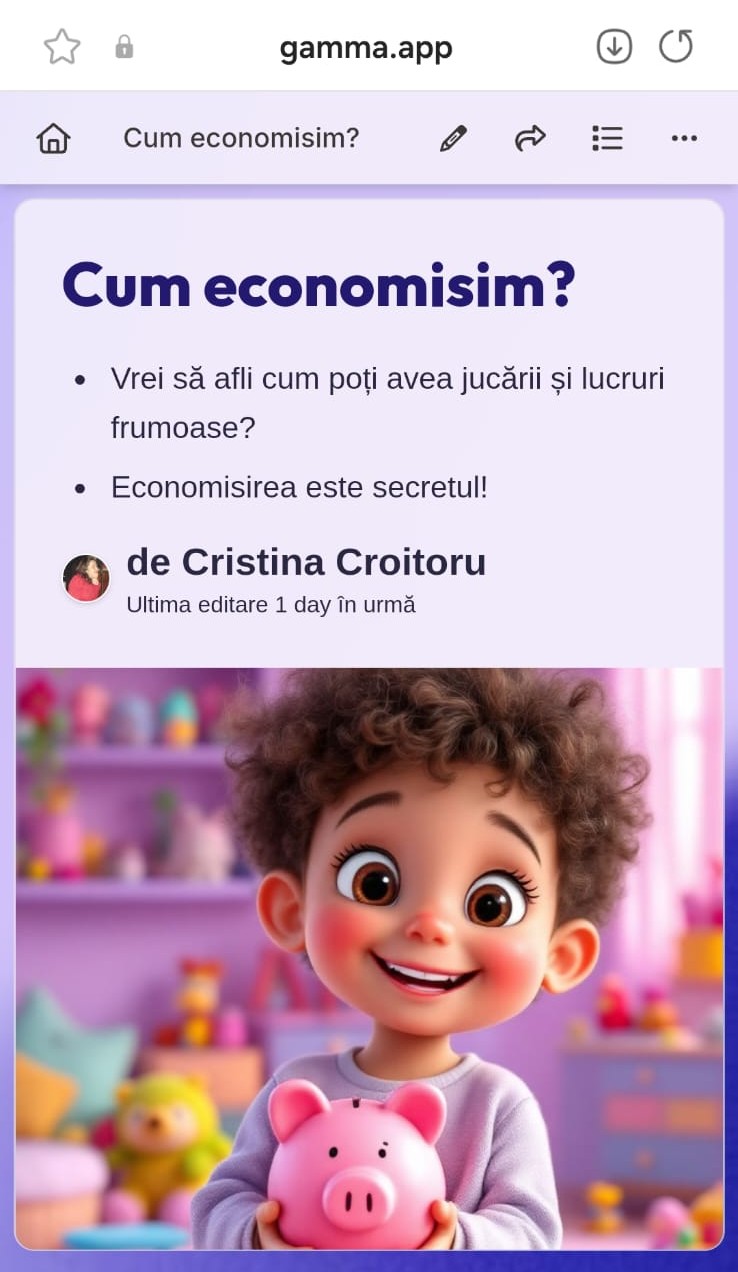 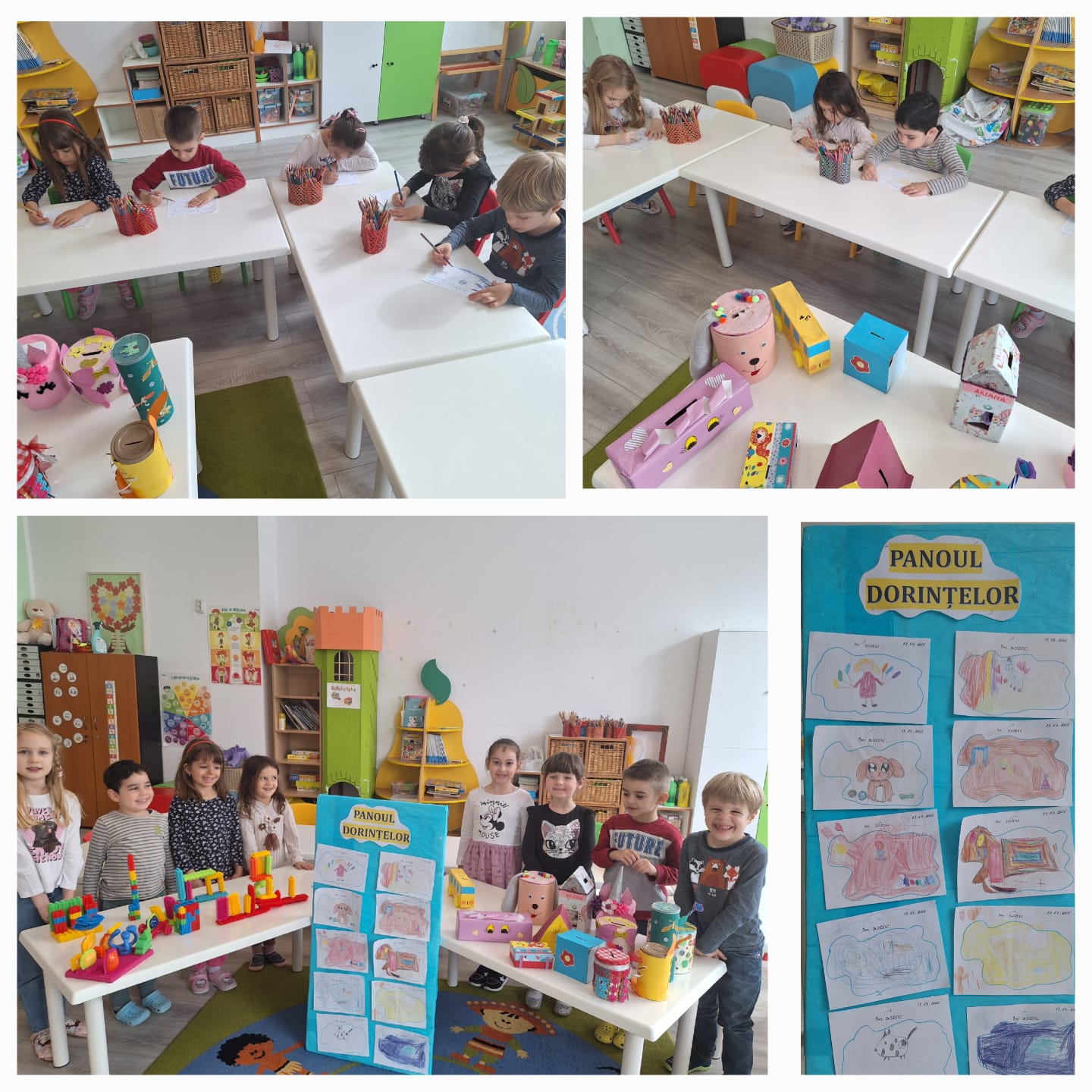 DOMENIUL ESTETIC ȘI CREATIVEDUCAȚIE PLASTICĂ „Îmi doresc”– desen
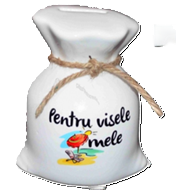 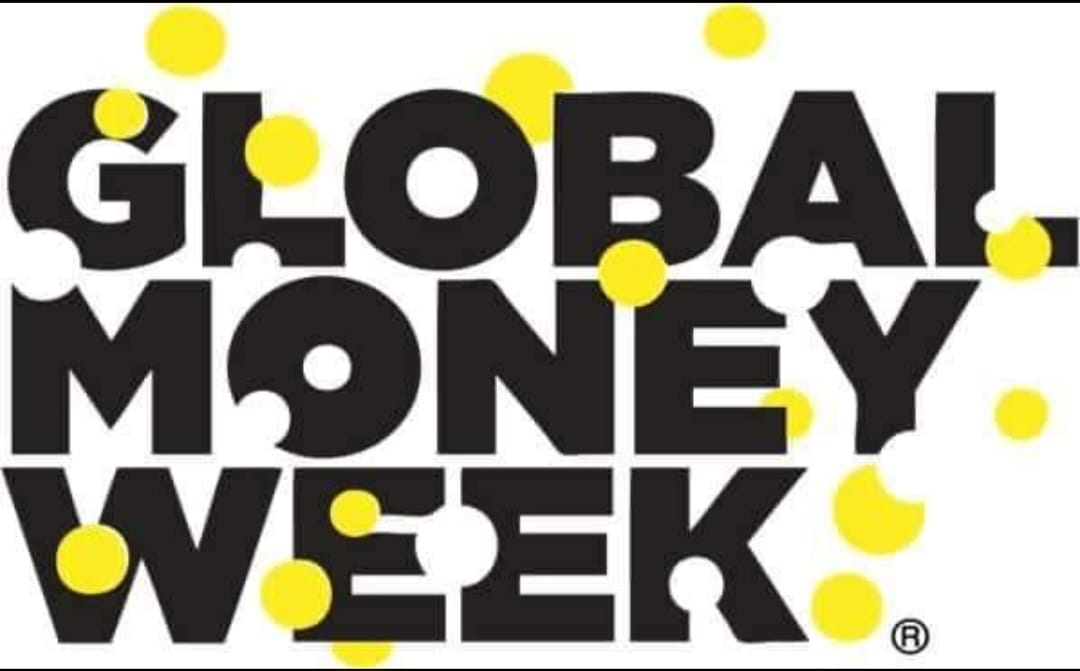 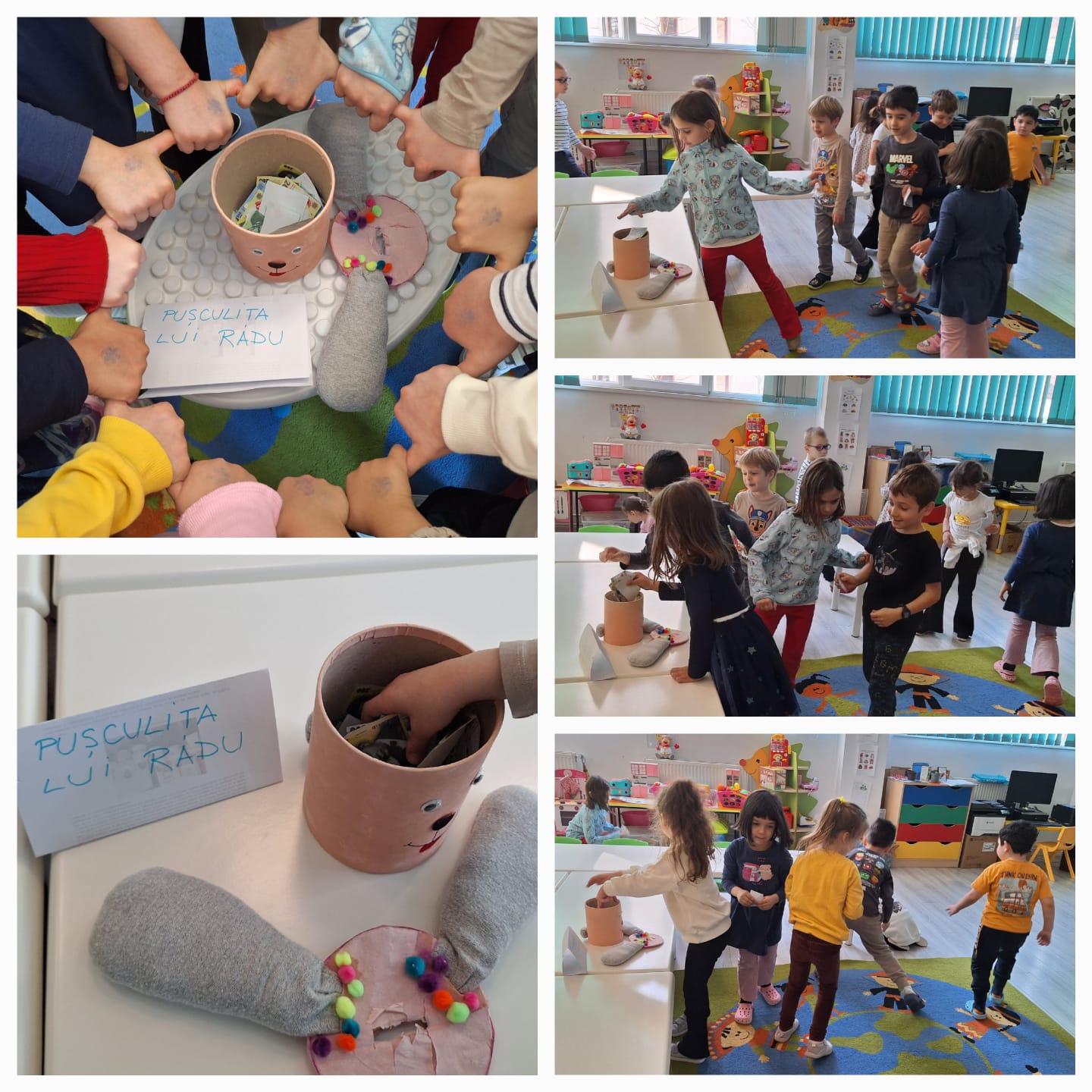 JOCURI  ŞI  ACTIVITĂŢI LIBER ALESE (ALA 2) „Comoara ascunsă”  – joc de atenție  „Dorințele se împlinesc!”- joc cu text și cânt
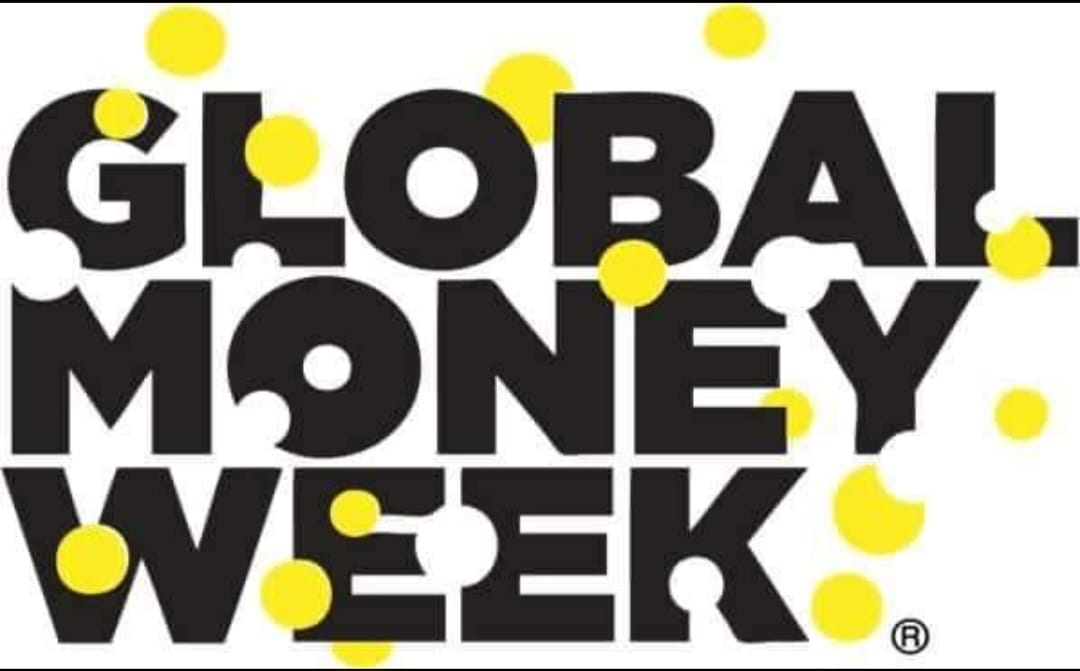 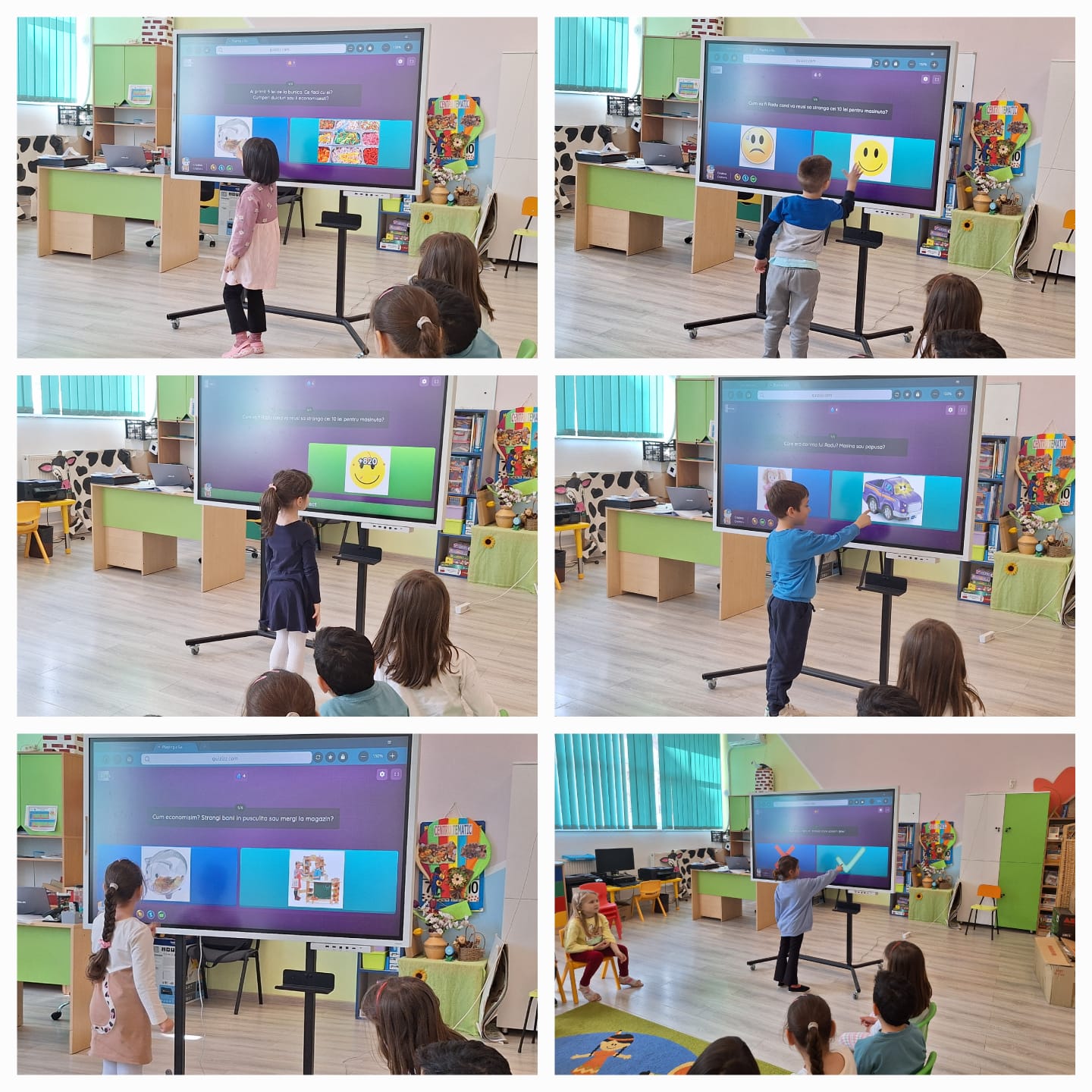 Pentru asigurarea retenției și a transferului ziua s-a încheiat prin jocul interactiv - Quizizz – ”Cum economisim?”https://quizizz.com/admin/quiz/67c7104bf3dfecbca4847347/cum-economisim
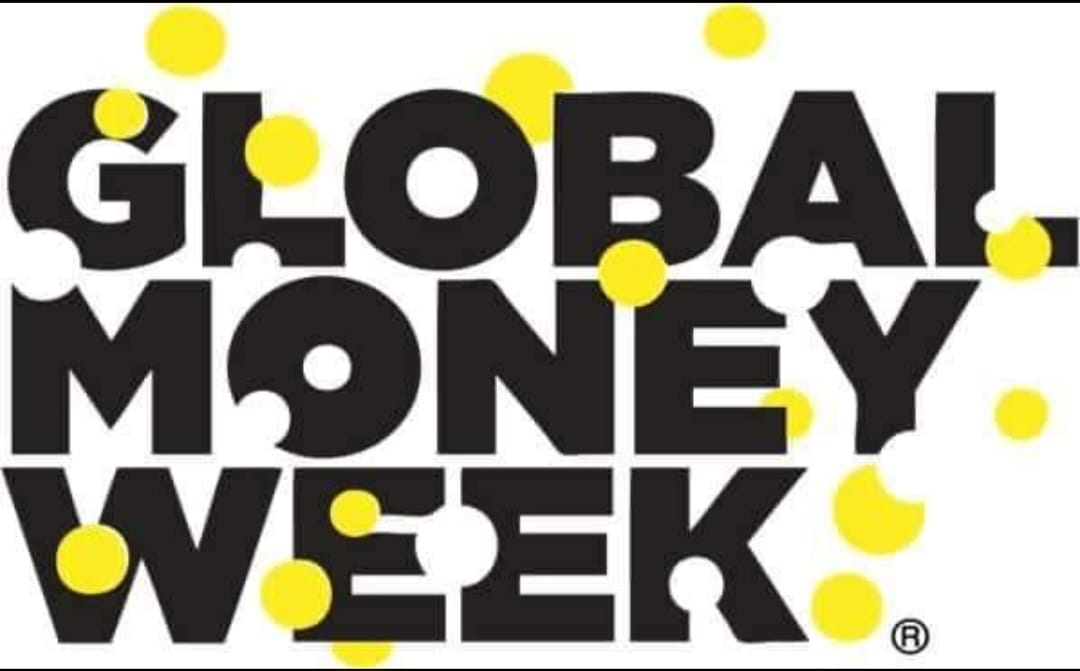 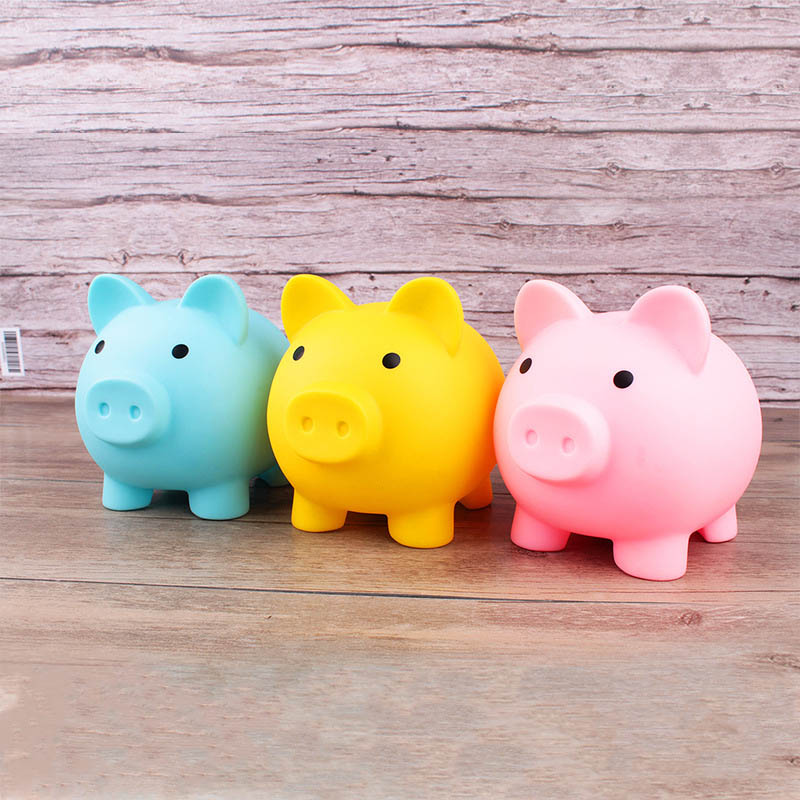 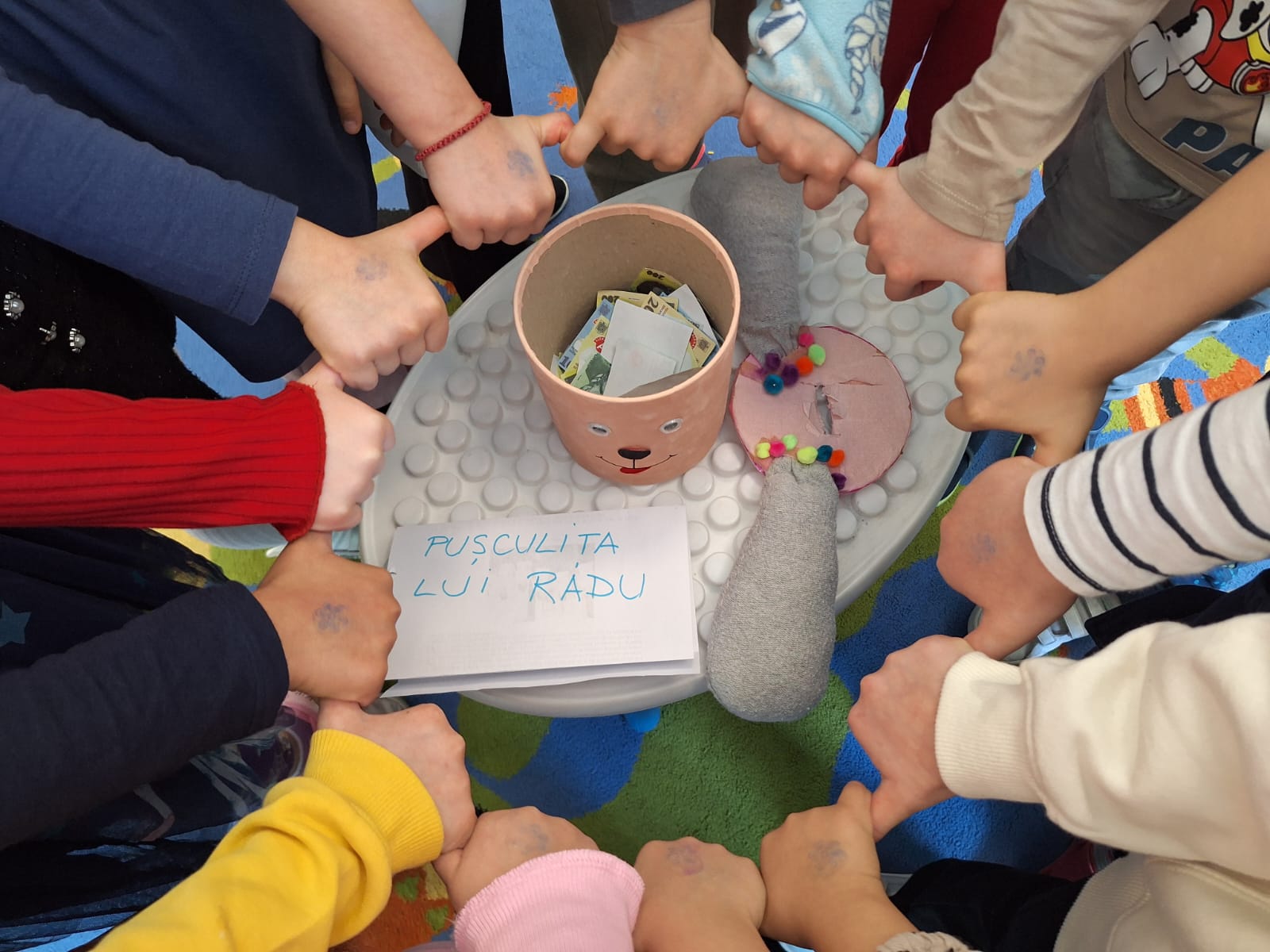 Vă mulțumim pentru vizionare!
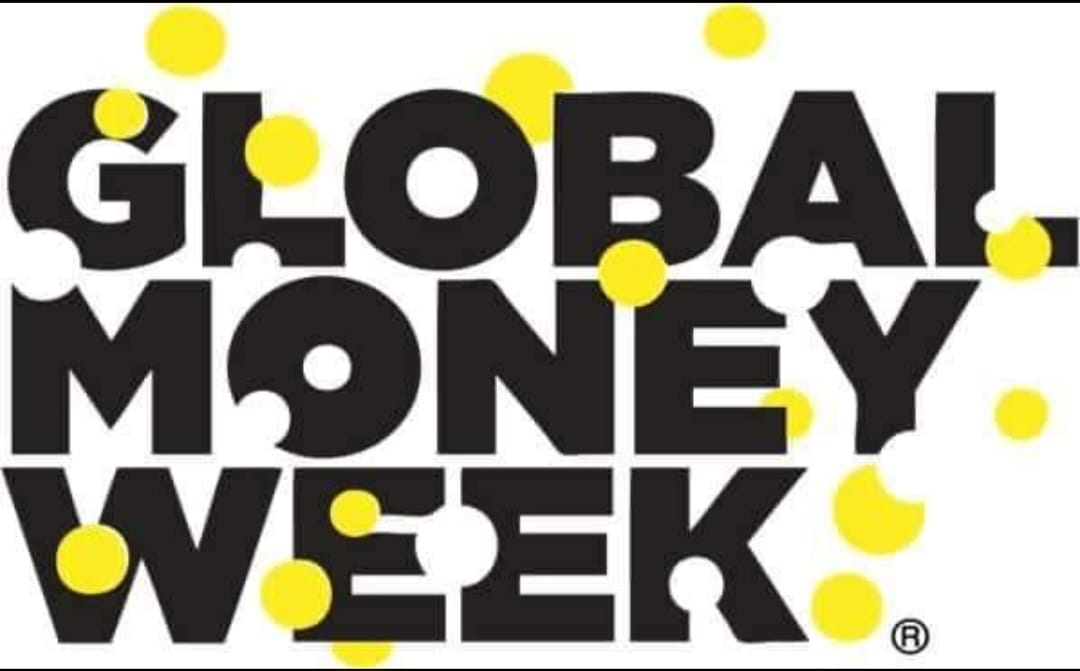 Grupa Mare 4
Grădinița “Mărțișor”, sector 4, București
Profesor CRISTINA CROITORU
MARTIE 2025